«Формирование семейных ценностей у подростков. Методическая копилка»
Подготовила 
Педагог-психолог КГУ СОШ № 34 Демченко Алла Викторовна
Цель: формирование у учащихся отношения к семье как к высшей человеческой ценности, пропаганда духовно-нравственных семейных традиций и ценностей.
Семейные ценности
Понимание  
Любовь 
Уважение 
Доверие
Доброта
Забота
Помощь  
Дружба
свобода 
здоровье 
материальная обеспеченность
благополучие близких
укрепление  родственных связей и отношений
взаимопомощь
«Ромашка»
Вопросы.
1. Без чего я не был бы «Я»?
2. Что мне особенно дорого, ценно и важно в жизни?
3. Без чего я себя не представляю?
(Напишите каждый свой ответ на отдельном лепестке)
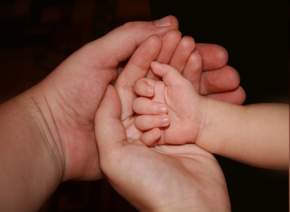 Семейная культура в праздничных датах
Международный день семьи 15 мая, учрежден генеральной Ассамблеей ООН в 1993 году. Установление этого дня призвано обратить внимание общественности разных стран на многочисленные проблемы семьи.
«День матери» последнее воскресенье ноября.
«День защиты детей»1 июня и 20 ноября «Всемирный день ребенка» (Конвенция о правах ребенка).
«День отца». Страны зарубежья уважение к чину отцовства закрепили уже достаточно давно, например: «День отца» в Дании 5 июня, в июне празднуют в Канаде, США и Китае, а в Германии это майские дни.
«Национальный день бабушек» первое воскресенье марта.
6 июля «Всемирный день поцелуя»: поцелуй как ритуал может превратить каждый день в праздник, как печать выражения любви, уважения и благодарности, которой отмечен весь этот замечательный праздничный круг семейных общекультурных дат.
15 мая – «ее Величество семья»
«Жизненные ценности»
Лот 1
1. Хорошая просторная квартира либо дом

1 жетон
2. Новый спортивный автомобиль

1 жетон
Лот 2
1. Полностью оплаченный отдых в течение месяца в любой точке земного шара для вас  и вашего лучшего друга

1 жетон
2. Полная гарантия того, что девушка (юноша), на которой вы мечтаете жениться (выйти замуж), действительно в недалеком будущем станет вашей женой (мужем)
2 жетона
Лот 3
1.  Самая большая популярность в кругу знакомых в течение двух лет (1 жетон)
2. Один настоящий друг (2 жетона).
Лот 4
1.  Хорошее образование 
(2 жетона)
2.Предприятие, приносящее большую прибыль (2 жетона).
Лот 5
1. Здоровая семья 
   (2 жетона)
2. Всемирная слава 
(3 жетона).
Лот 6
Изменить свою внешность или любую черту своего характера 
(1 жетон)
2. Быть всю жизнь довольным собой 
(2 жетона).
Лот 7
1. Пять лет ничем не нарушаемого физического наслаждения 
(2 жетона)
2. Постоянное уважение и любовь к вам тех, кого вы больше всего цените 
(2 жетона).
Лот 8
1. Чистая совесть 
(2 жетона)
2. Умение добиваться успеха во всем, чего бы вы ни пожелали 
   (2 жетона)
Лот 9
1.Чудо, совершенное ради человека, которого вы любите
 (2 жетона)
2.Возможность заново пережить (повторить) любое событие вашей жизни (только одно!) (2 жетона).
Лот 10
1. Семь дополнительных лет жизни (3 жетона)
2.Безболезненная смерть, когда придет время (3 жетона).
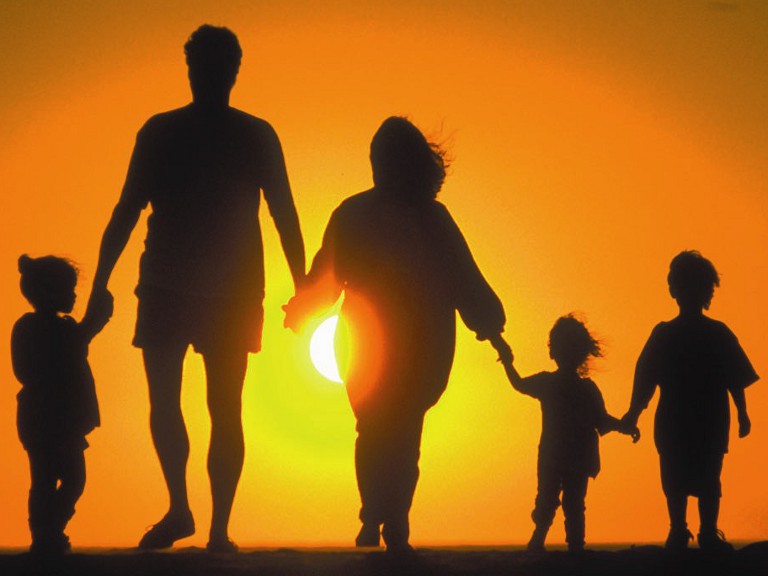 Вначале было слово,
Но я провозглашаю снова:
Всё начинается с семьи!
И озаренье, и работа,
Глаза цветов, глаза ребёнка-
Всё начинается с семьи!
Весна шепнёт тебе: «Живи!»
И ты от шёпота качнёшься,
И выпрямишься, и очнёшься,
 Всё начинается с семьи!
Спасибо за внимание!